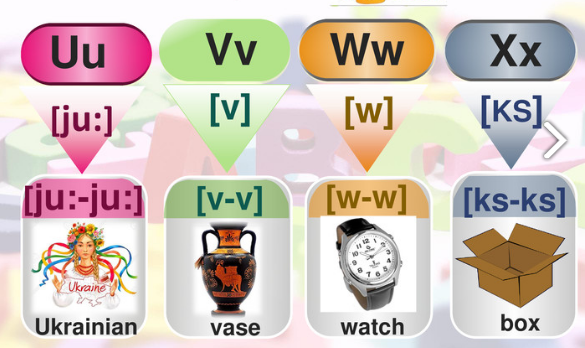 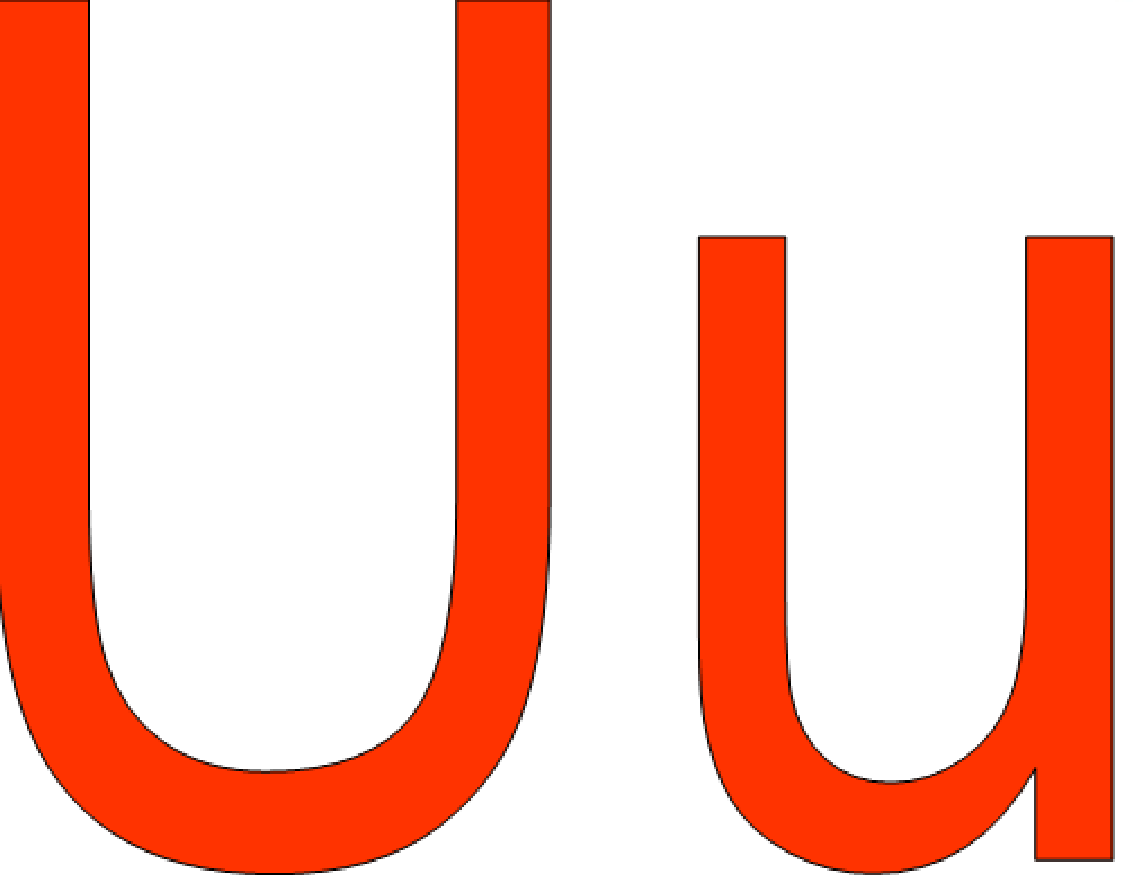 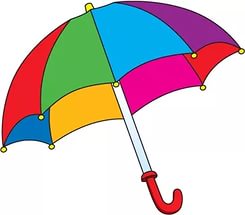 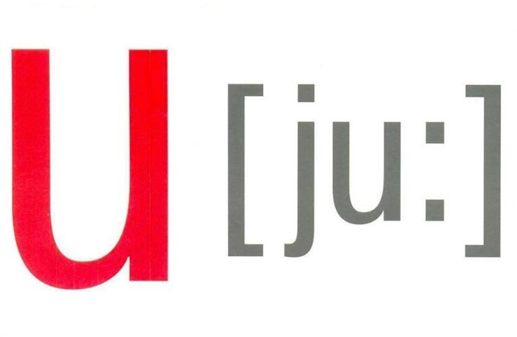 [
]
v
https://www.youtube.com/watch?v=QmHSpXZMuoc
uncle
umbrella
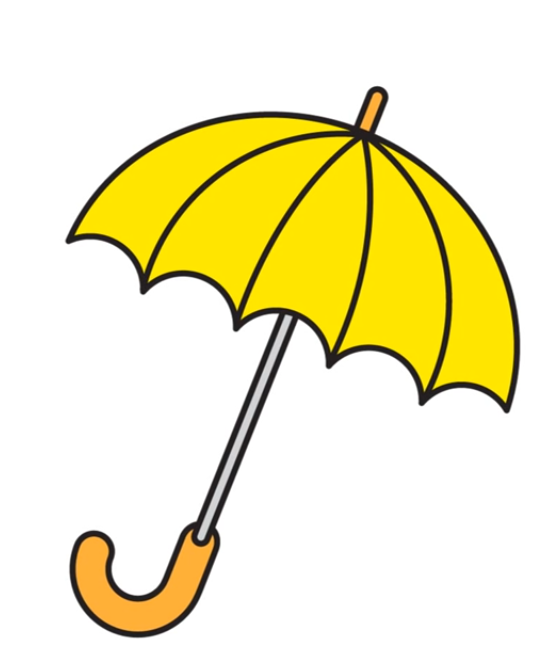 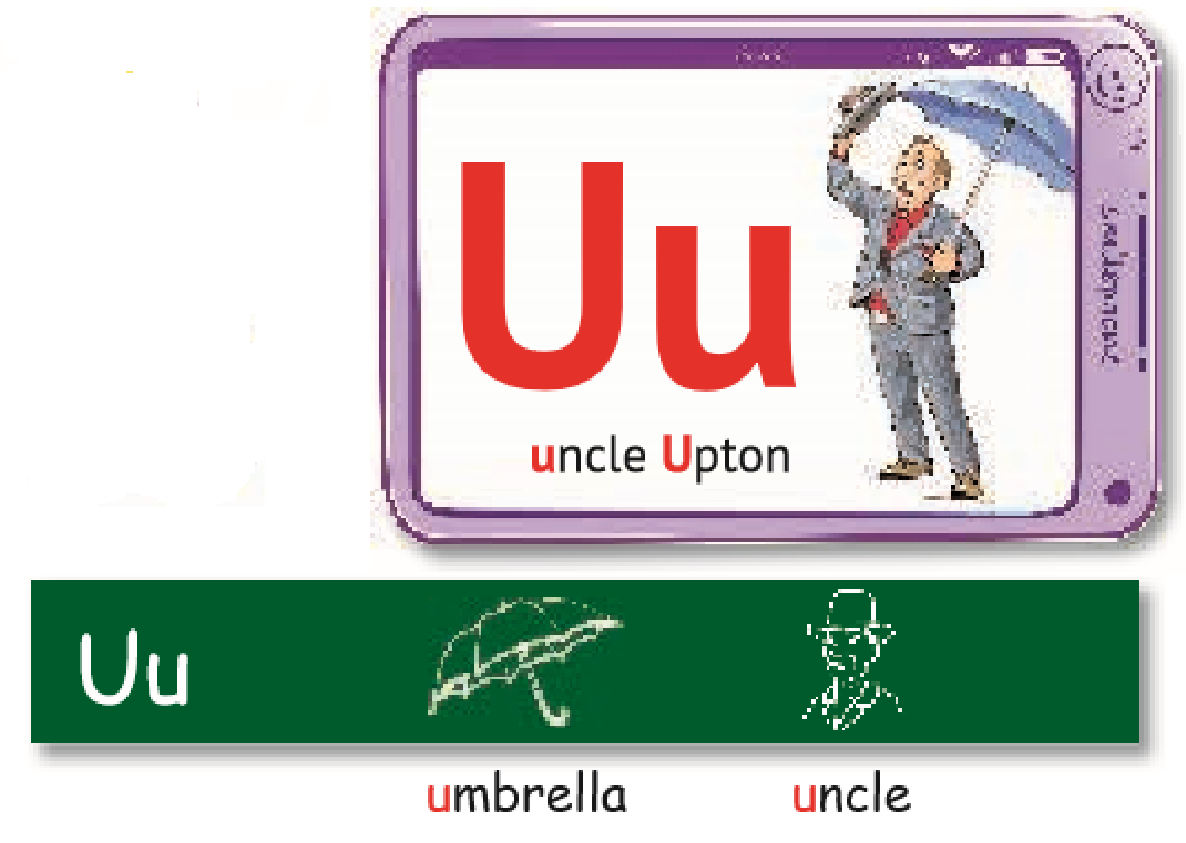 under
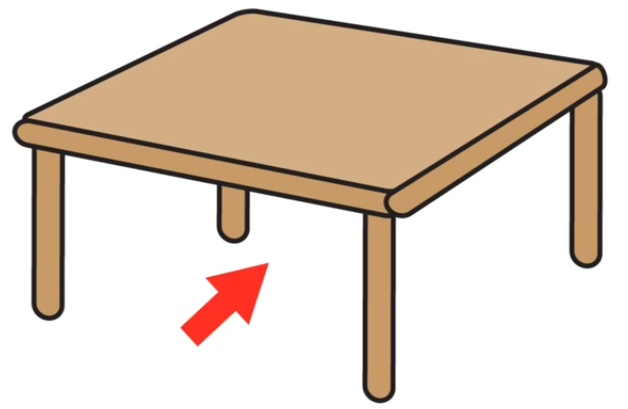 Ukraine
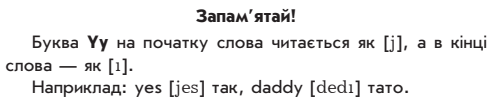 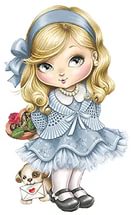 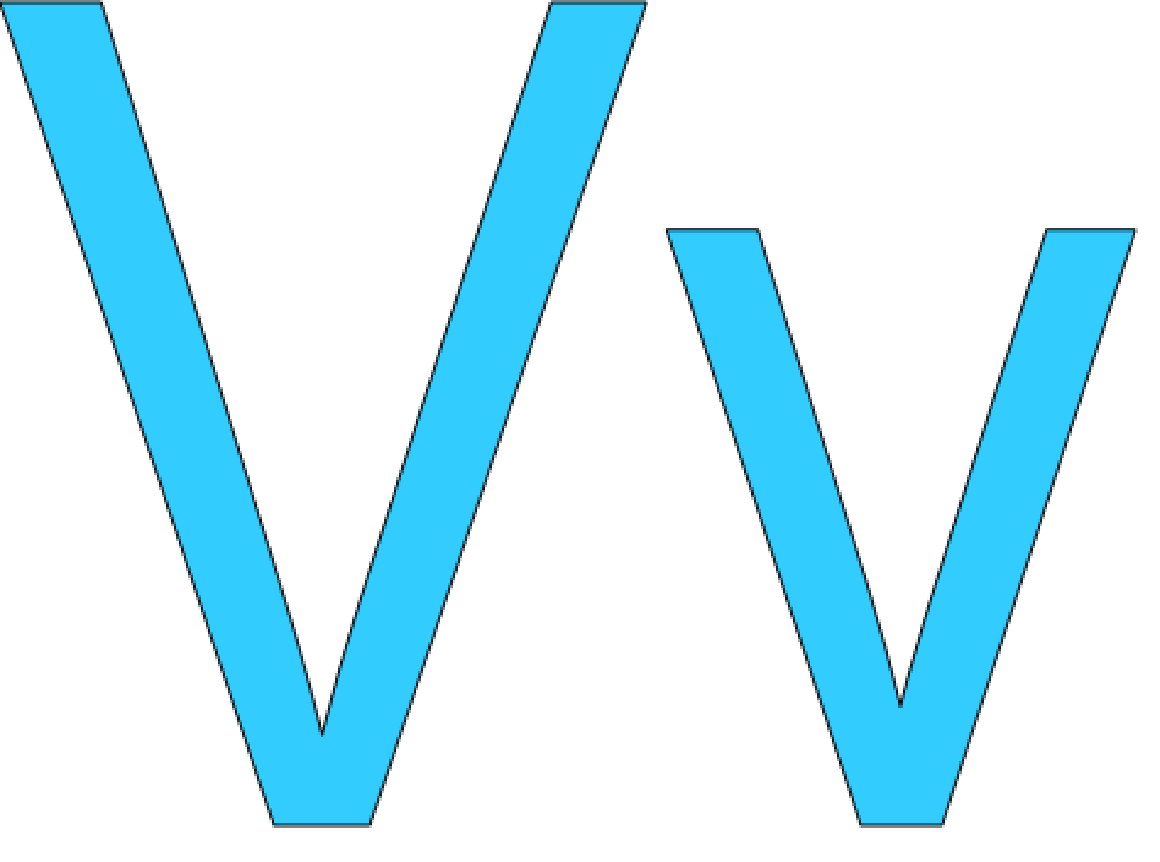 Vicky
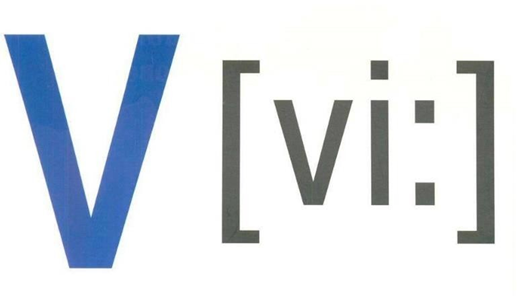 [
v
]
https://www.youtube.com/watch?v=RSFphmV3Dvg
violet
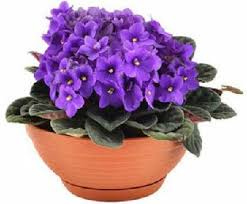 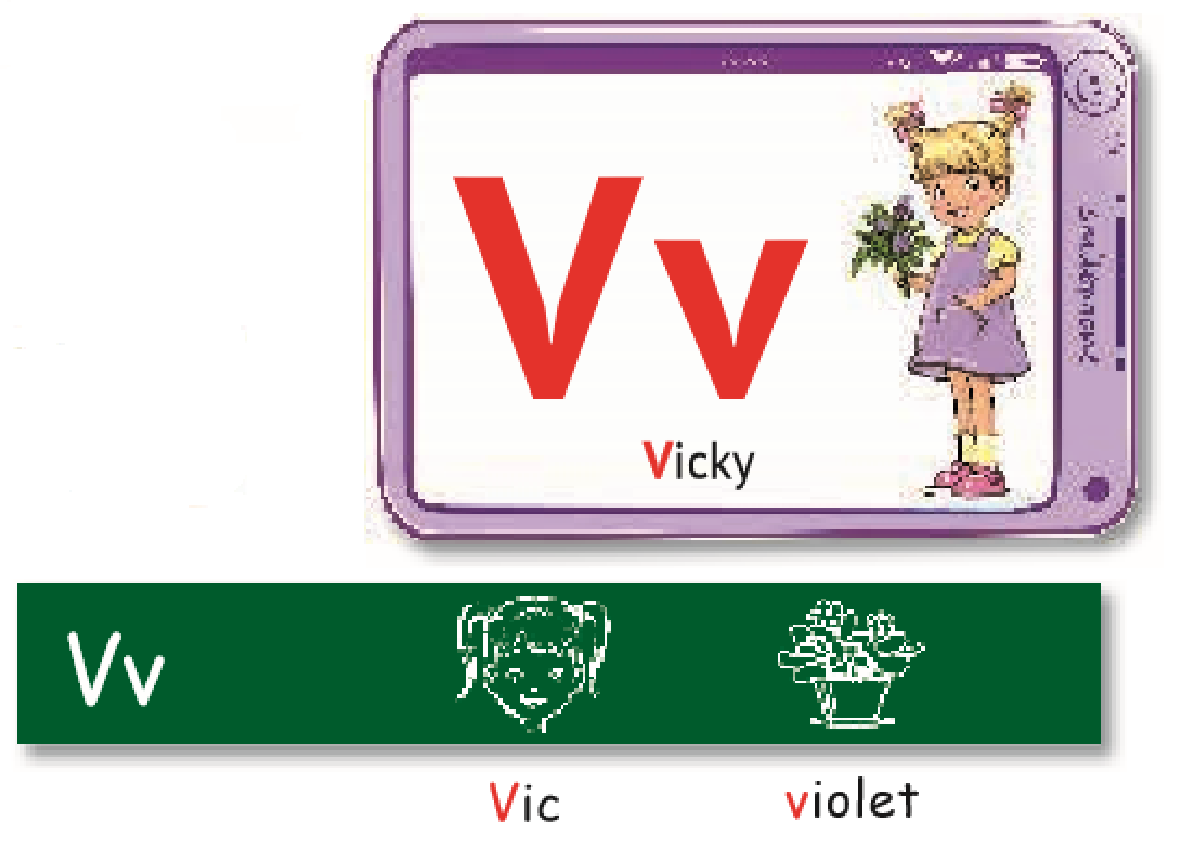 vase
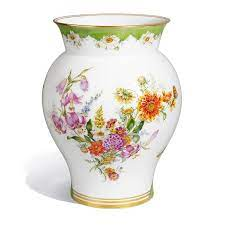 volleyball
vegetables
volcano
victory
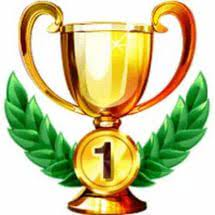 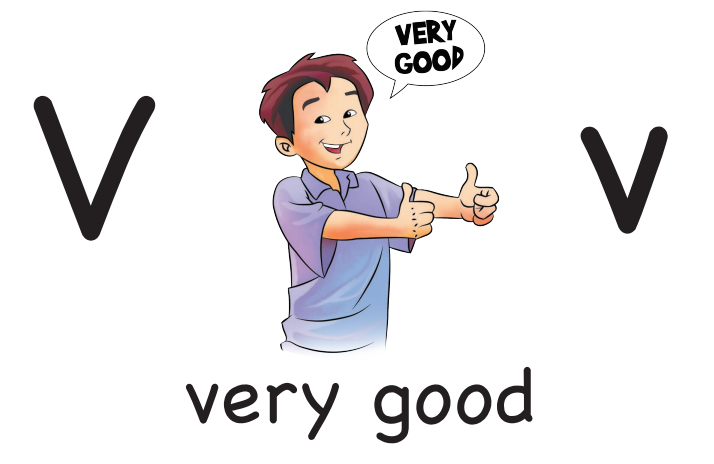 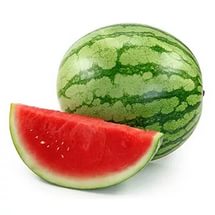 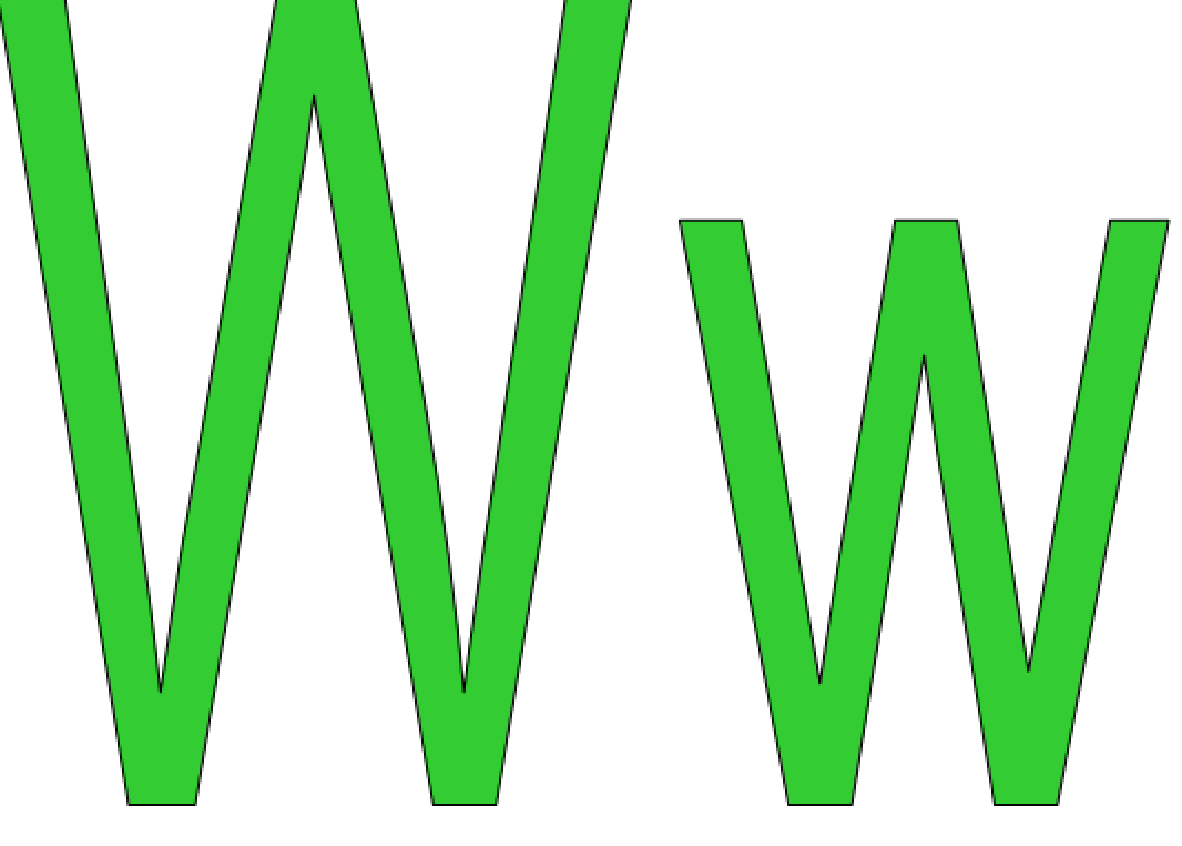 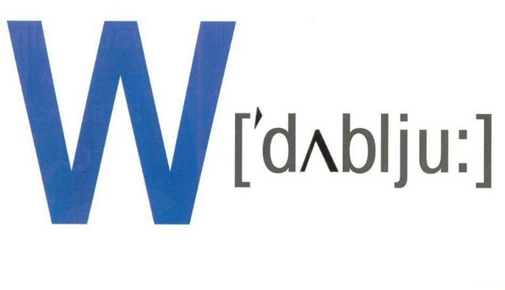 [
]
w
https://www.youtube.com/watch?v=Ib_u75rbY4E
water
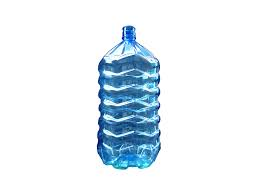 wolf
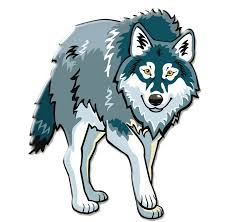 wig
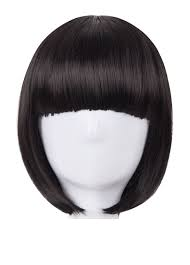 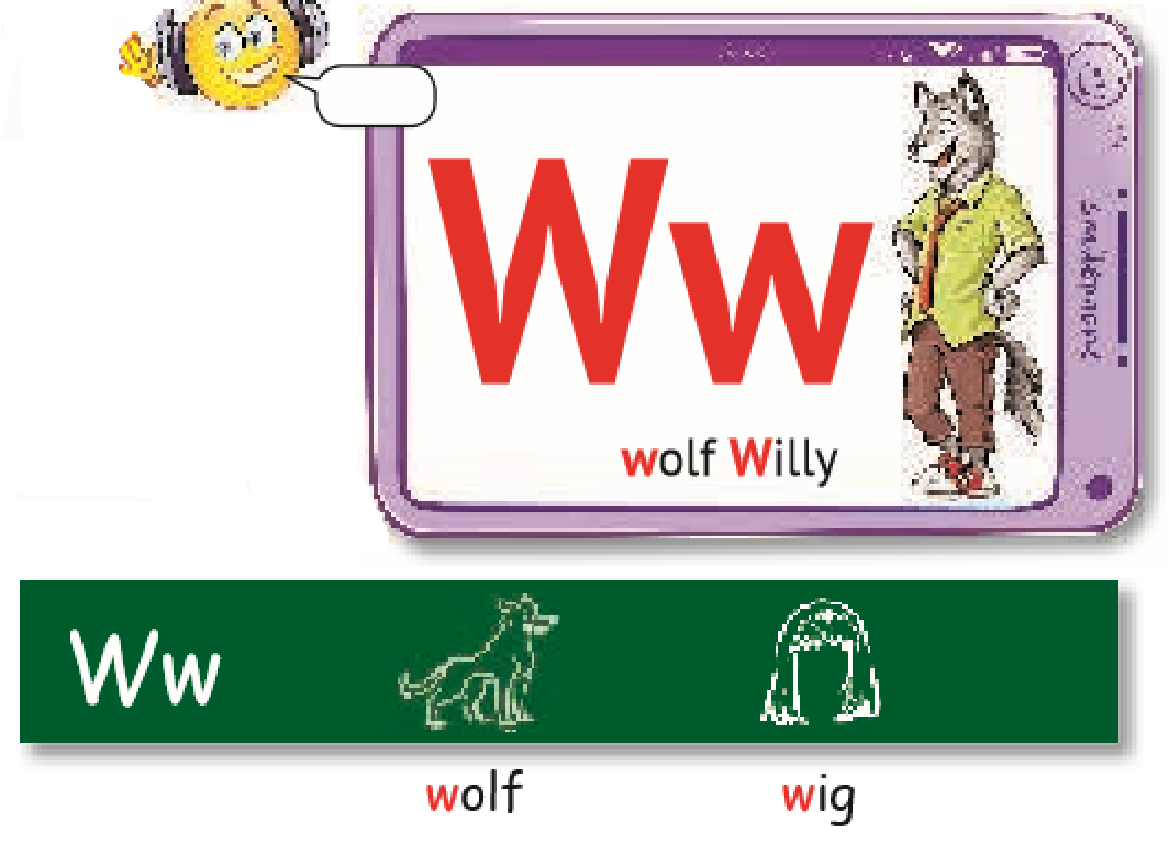 window
winter
watch
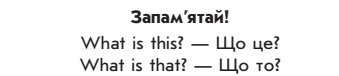 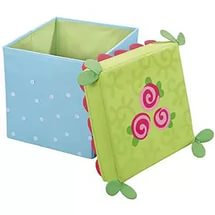 Xx
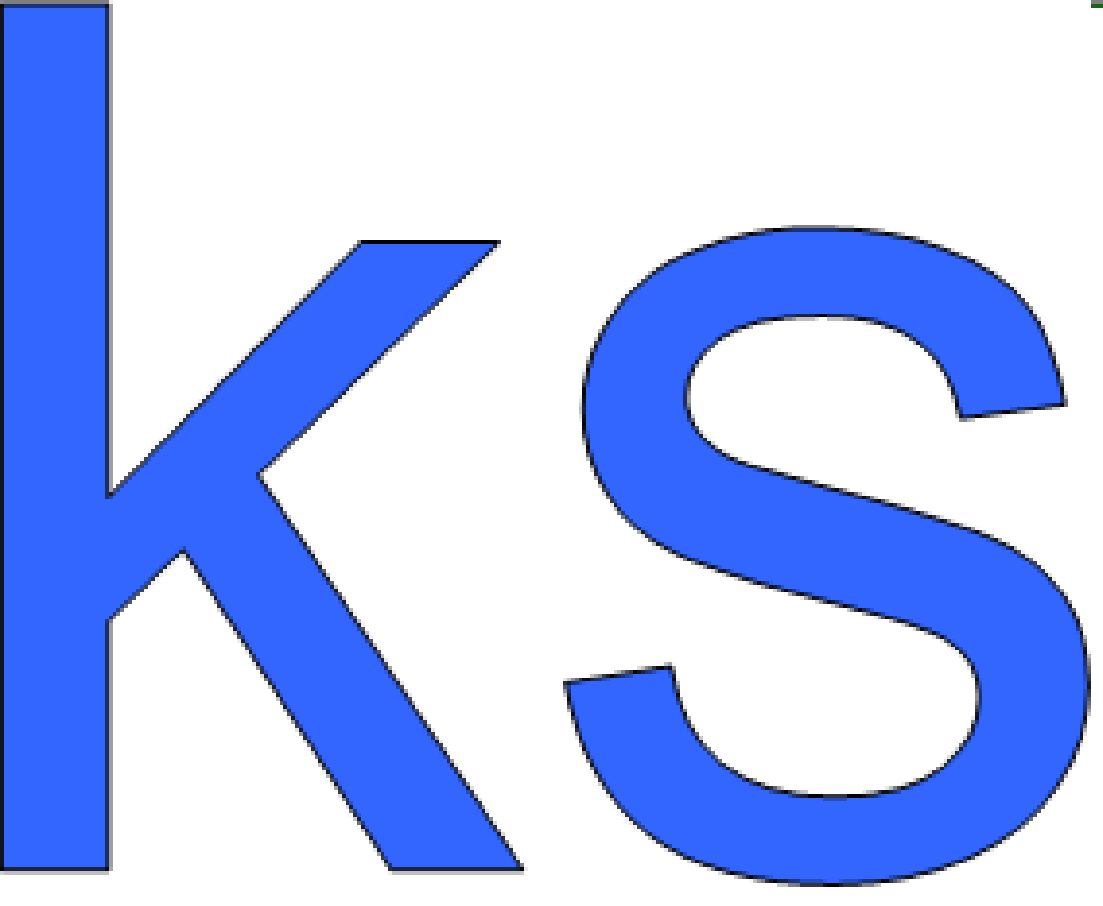 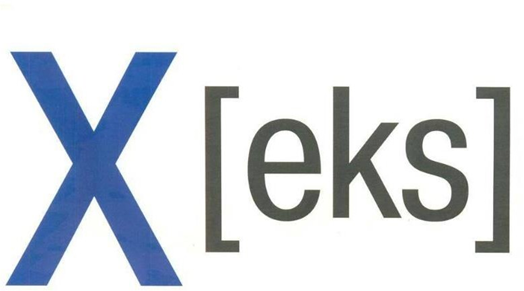 [
]
https://www.youtube.com/watch?v=htN20Y5WDVw
six
box
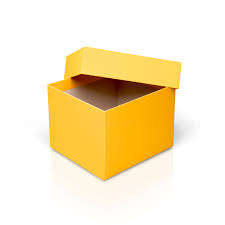 fox
ox
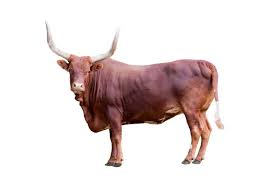 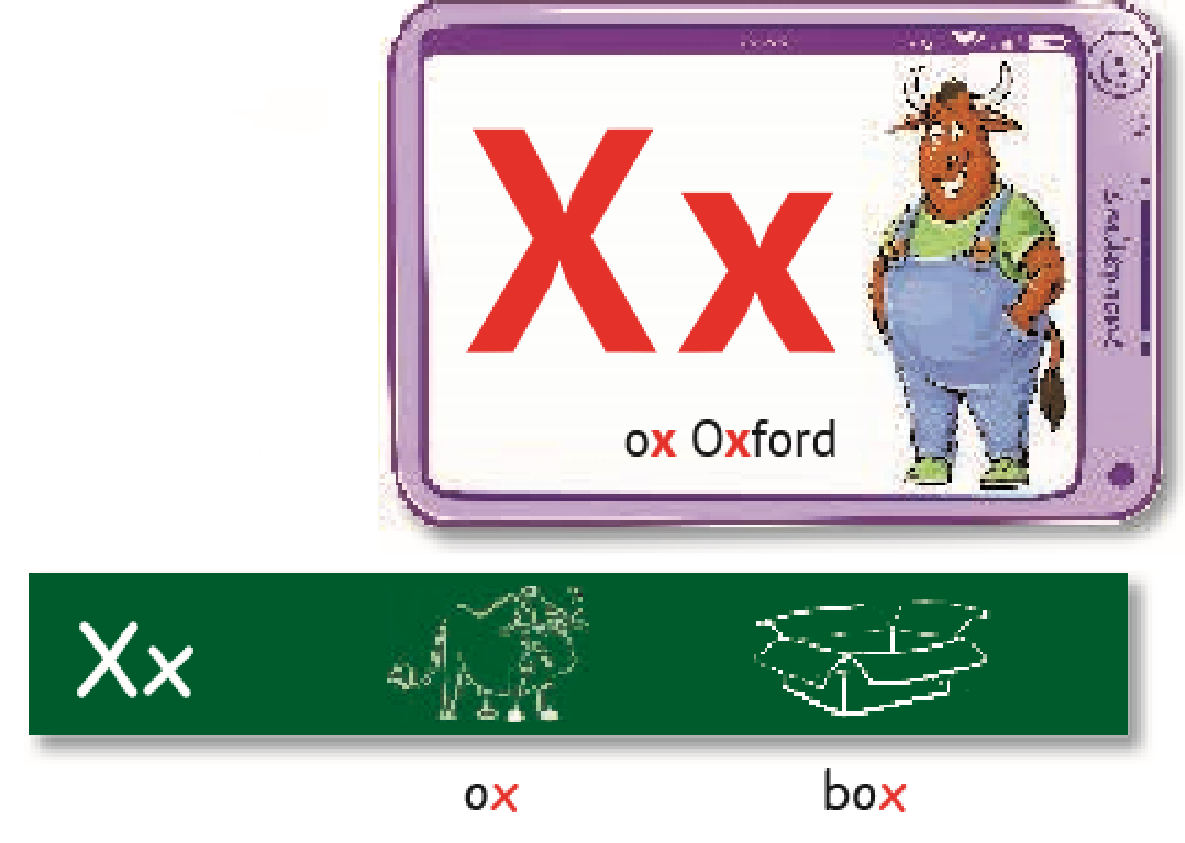 xylophone
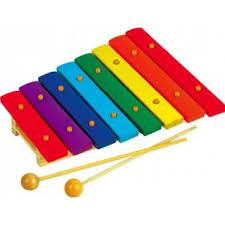 Розподіли слова у відповідні групи
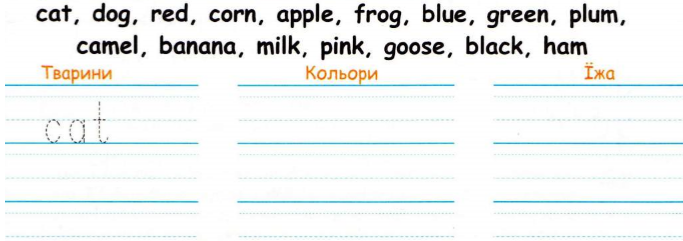